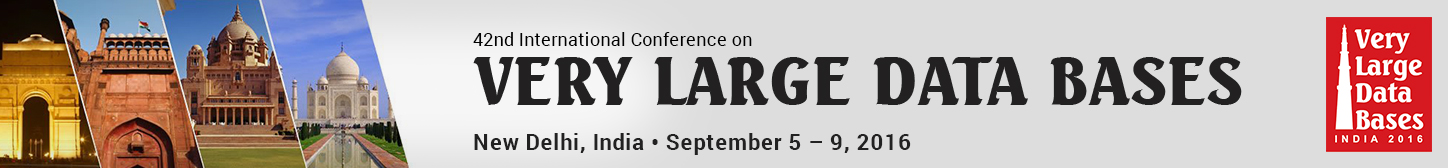 META: An Efficient Matching-Based Method for Error-Tolerant Autocompletion
Dong Deng, Guoliang Li, He Wen, H. V. Jagadish, Jianhua Feng
DCST, Tsinghua University       EECS, University of Michigan
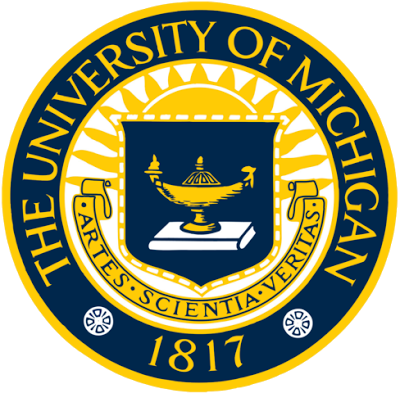 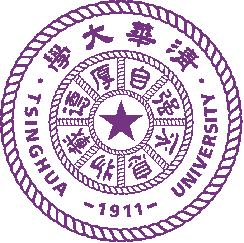 Problems with Typing
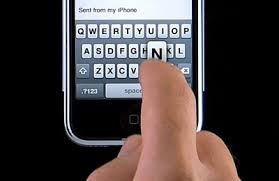 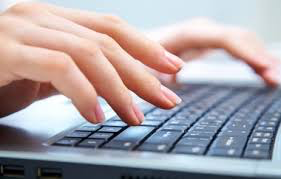 Tedious and slow
Prone to error
Autocompletion
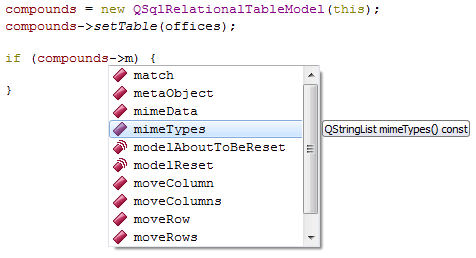 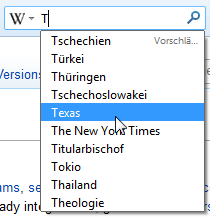 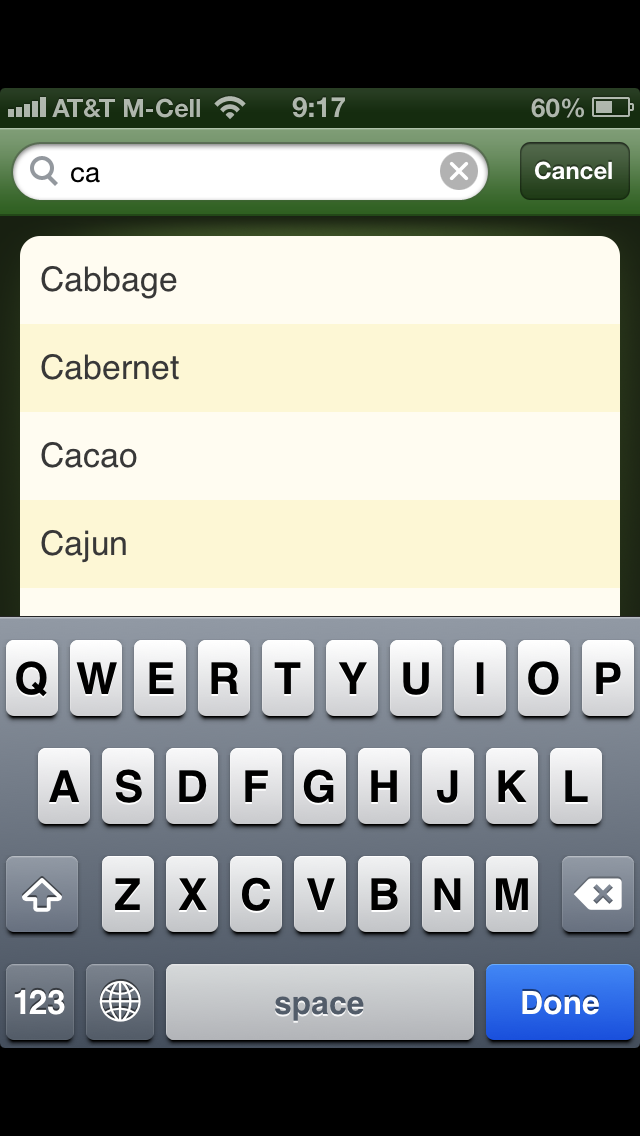 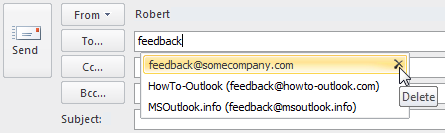 Error-Tolerant Autocompletion
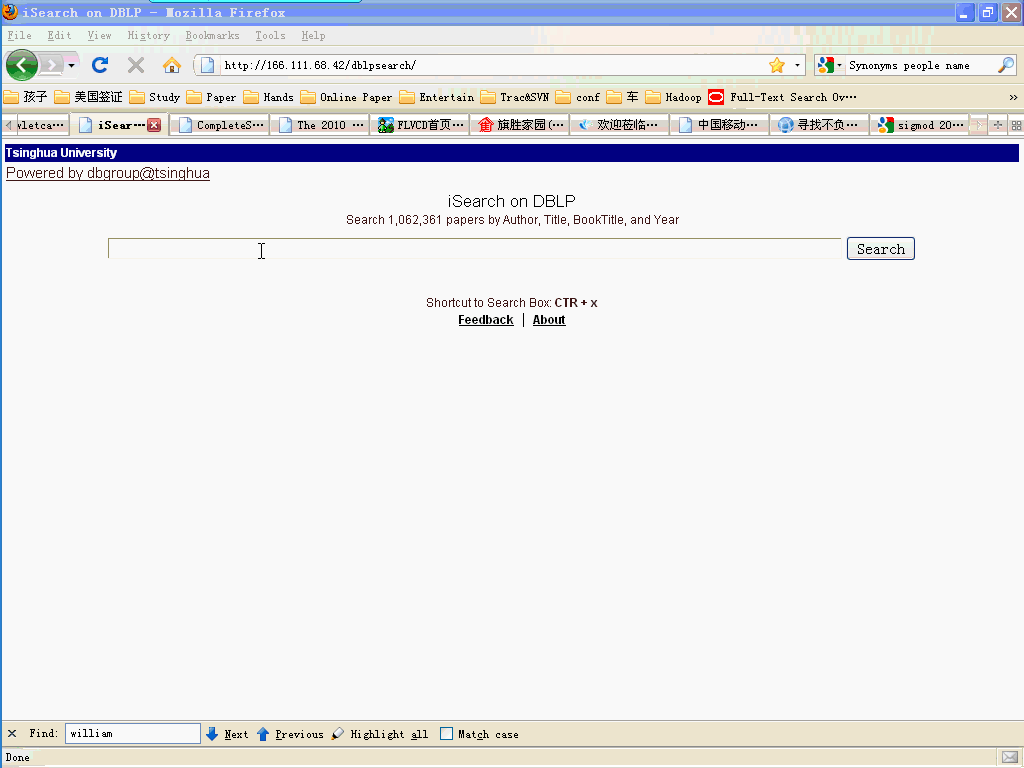 Speed is Very Important
Autocompletion must be done in real-time
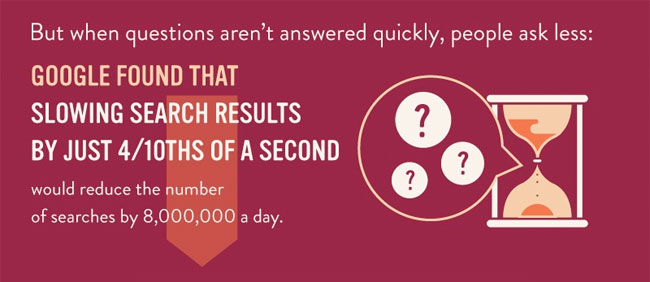 Edit Distance
ED(r, s): The min number of edit operations (insertion/deletion/substitution) needed to transform r to s.
For example:   ED(sso, solve) = 4
sso
delete s
so
insert l, v, e
solve
Prefix Edit Distance
PED(r, s): The min number of edit operations (insertion/deletion/substitution) needed to transform r to any prefix of s.
For example:   PED(sso, solve) = 1
sso
delete s
so
is a prefix of
solve
Problem Definition
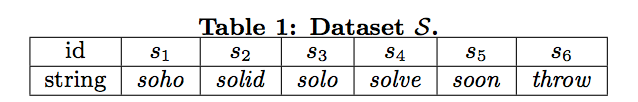 Top-k: k = 3
Threshold-based: 𝜏 = 1
Input query q:
Input query q:
q1 = ‘s’          s1, s2, s3
q1 = ‘s’          s1, s2, s3, s4, s5, s6
q2 = ‘ss’         s1, s2, s3
q2 = ‘ss’         s1, s2, s3, s4, s5, s6
q3 = ‘sso’       s1, s2, s3
q3 = ‘sso’       s1, s2, s3, s4, s5
q4 = ‘ssol’      s2, s3, s4
q4 = ‘ssol’      s1, s2, s3, s4, s5
Related Work
Error-Tolerant Auto-completion





    
String Similarity Search
Cannot share computation between continuous queries
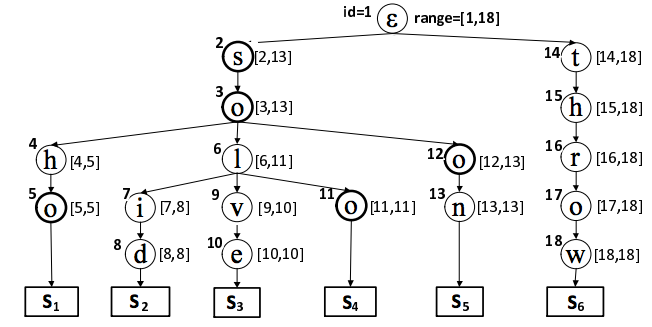 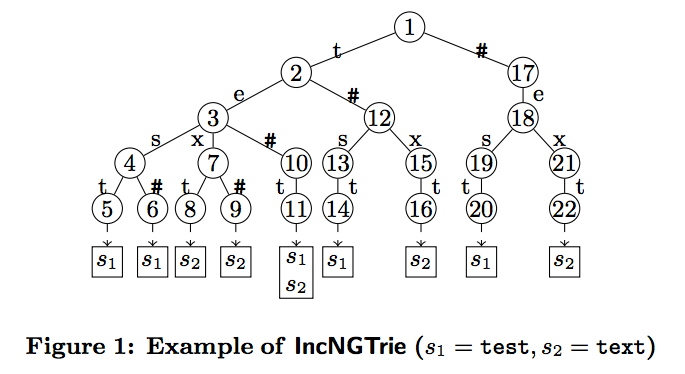 Contributions
Matching-based Framework

Reduce redundant computations between consecutive keystrokes

Support top-k queries
Edit Distance Calculation
if qi = sj is the last matching in the optimal transformation, then
          ED(q, s) = ED(q[1..i], s[1..j]) + max(|q|-i, |s|-j)
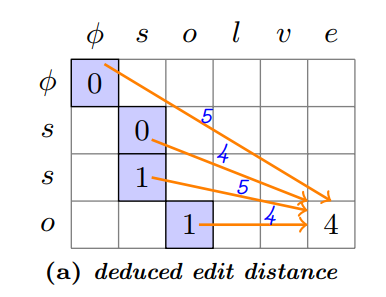 Enumerate every matching qi = sj
 ED(q, s)=min( ED(q[1..i], s[1..j]) +  max(|q|-i, |s|-j) )
Prefix Edit Distance Calculation
if qi = sj is the last matching in the optimal transformation, then
                 PED(q, s) = ED(q[1..i], s[1..j]) + (|q|-i)
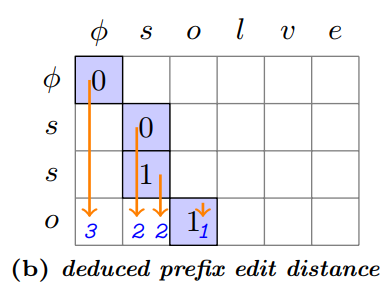 Enumerate every matching qi = sj
       PED(q, s)=min( ED(q[1..i], s[1..j]) +  (|q|-i) )
Matching-based Framework
Active Nodes: matching nodes that can deduce results
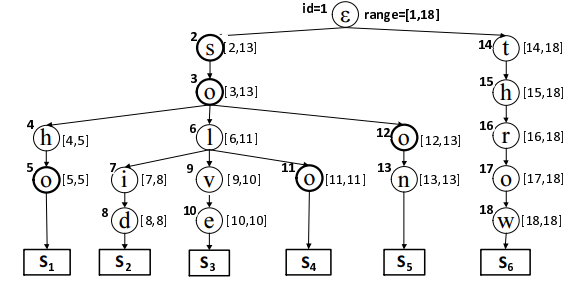 Find new active nodes from existing ones by binary searching the matching nodes
Matching-based Framework
Active Nodes: matching nodes that can deduce results
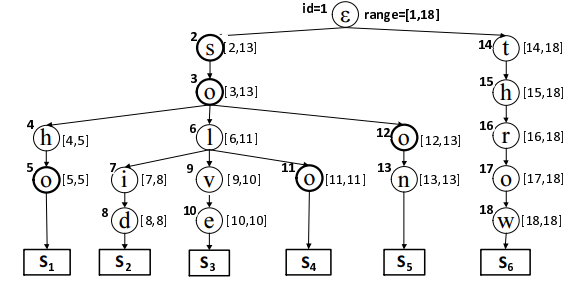 𝜏 = 2 & q= ‘’  n1
Matching-based Framework
Active Nodes: matching nodes that can deduce results
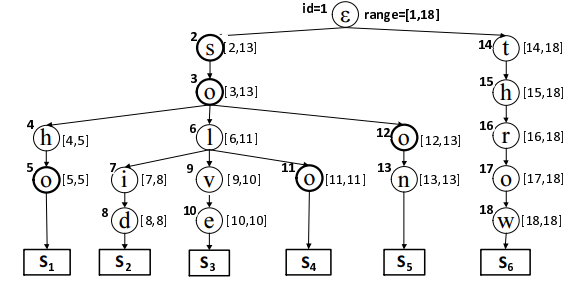 𝜏 = 2 & q=‘s’  n2
Matching-based framework
Active Nodes: matching nodes that can deduce results
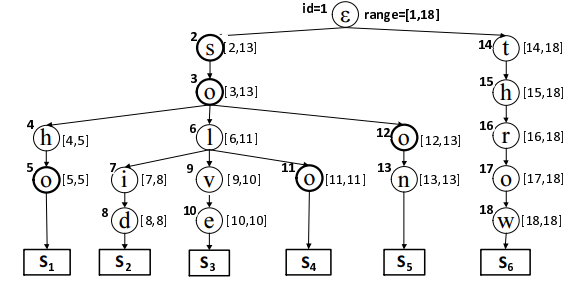 𝜏 = 2 & q='ss’ 
Matching-based Framework
Active Nodes: matching nodes that can deduce results
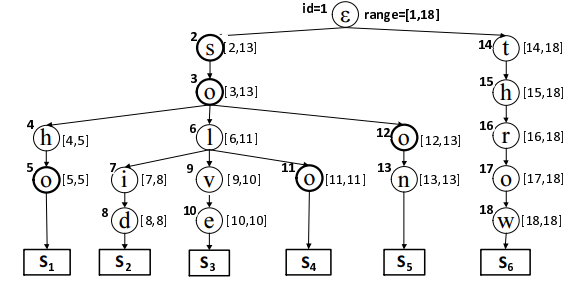 𝜏 = 2 & q='sso’  n3, n5, n11, n12
Matching-based Framework
Active Nodes: matching nodes that can deduce results
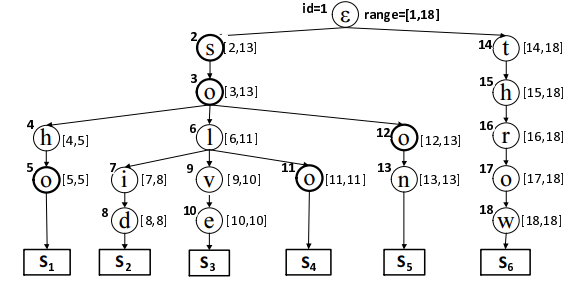 𝜏 = 2 & q='ssol’    n6
Compact Tree Based Framework
Motivation: reduce redundant computations
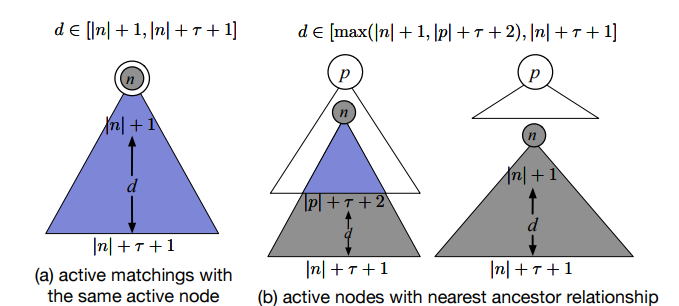 Nodes marked in blue may lead to redundant computation.
We need a way to skip all overlapped depth
Compact Tree Based Framework
We addressed the problem by building compact tree for only the active nodes
Nodes in compact tree remain their relative orders in trie
Use depth information stored in the compact node to skip overlapped nodes
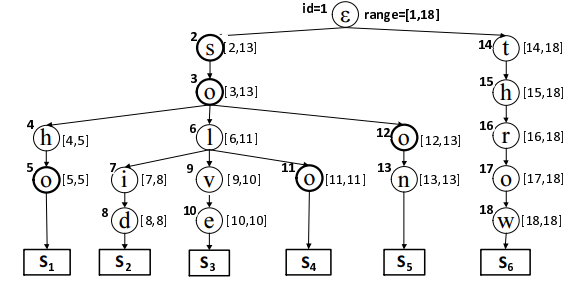 1
2
6
12
7
Compact Tree Based Framework
Maintain the compact tree: add active nodes
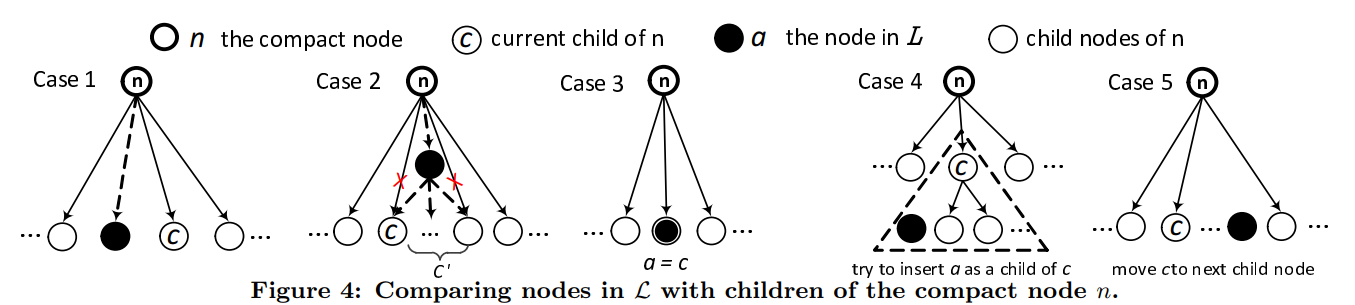 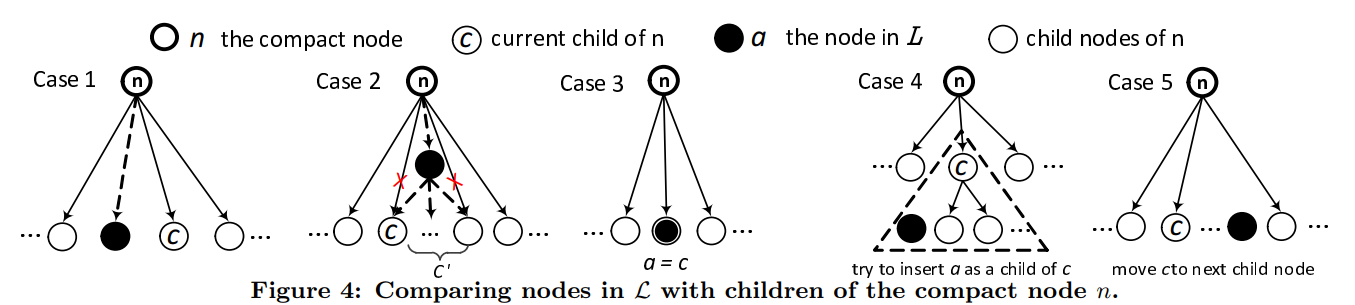 Supporting Top-K Queries
Observation:  for two continuous queries, their largest prefix edit distances to their results remains unchanged or increases 1, 

For each continuous query, we can group all the active nodes by their edit distance b to the query, which is called b-matching set.
Supporting Top-K Queries
Extend matching-based framework
Once the current matching set can no more produce K results, we:
(1) First deduce matchings with threshold b untill reach K results. If all active nodes with threshold b are deduced,
(2) Then set b=b+1 and repeat (1). Note it is guaranteed the second deduction will always suceed.
τ=b still produces at least K results
b-Matching Set
b-Matching Set
new keystroke
(b+1)-Matching Set
τ=b produces less than K results
Experiments
Datasets：
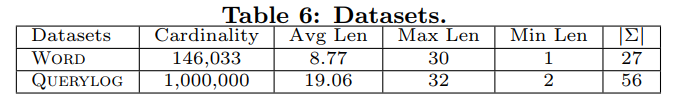 State-of-the-art methods：
IncNGTrie
ICAN
IPCAN
String Similarity Search：
HSTree
Pivotal
Setup：
C++，GCC 4.8.2 with –O3
Intel Xeon E3650 2.00GHz 
48 GB memory
Matching vs Compact Tree
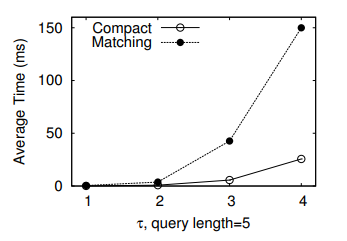 On AOL QueryLog
Compact Tree outperforms Matching by avoiding
the redundant binary searches
Comparing with State-of-the-arts
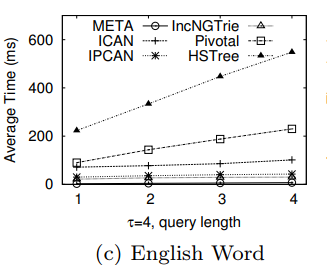 Top-k query
Threshold-based Query
Scalability
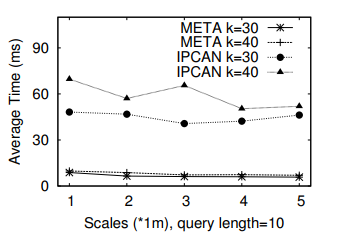 On AOL QueryLog
Threshold-based
Top-K
Conclusion
Matching-based Framework
Compact Tree Based Method
Supporting Top-K Queries
Thank youQ & A